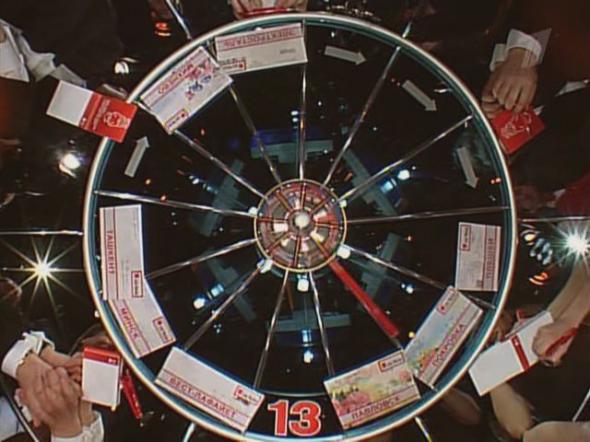 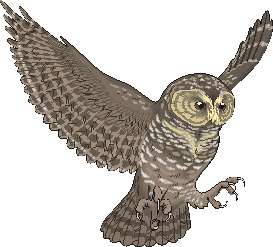 МКМ  2022-2023
 2 ТУР
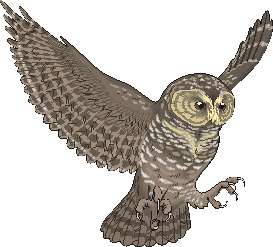 Сайт МКМ
       http://student.chgk.info
Группа ВКонтакте
https://vk.com/mkm_chgk
Оргкомитет
koord@student.chgk.info
Блок 1
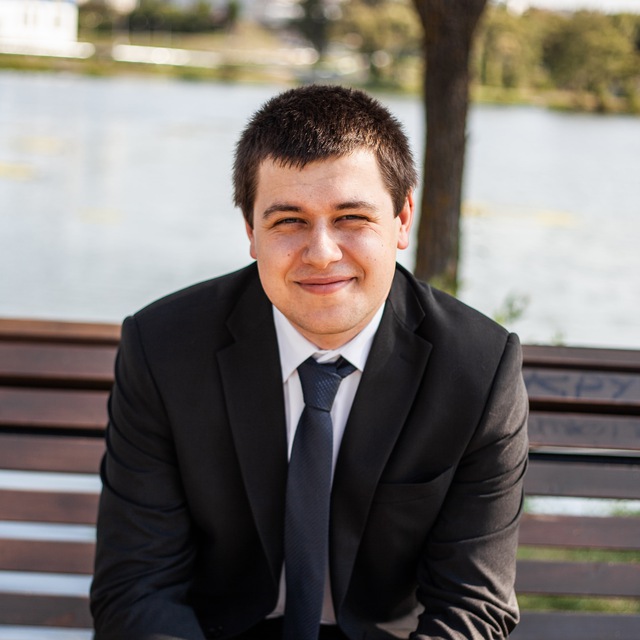 Редактор: Дмитрий Богданов (Белгород)
Редактор: Дмитрий Богданов (Белгород)
Редактор благодарит за помощь в подготовке пакета Максима Мерзлякова, Владимира Рыкова, Романа Ли и Никиту Василькова. Особая благодарность за помощь в работе над вопросами Якову Зайдельману.
Вопрос 1
1
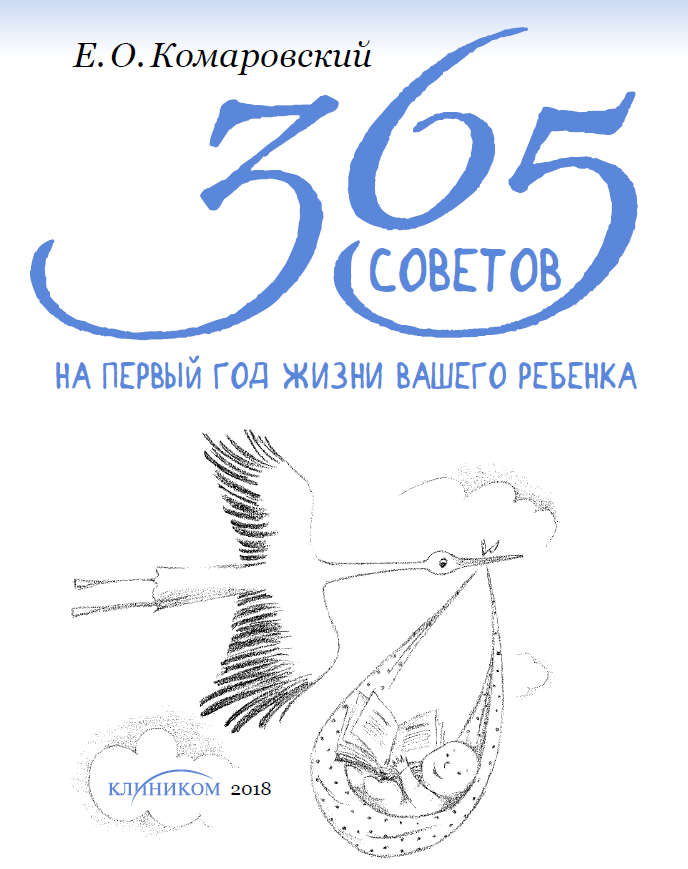 Ответ: аист
Вопрос 2
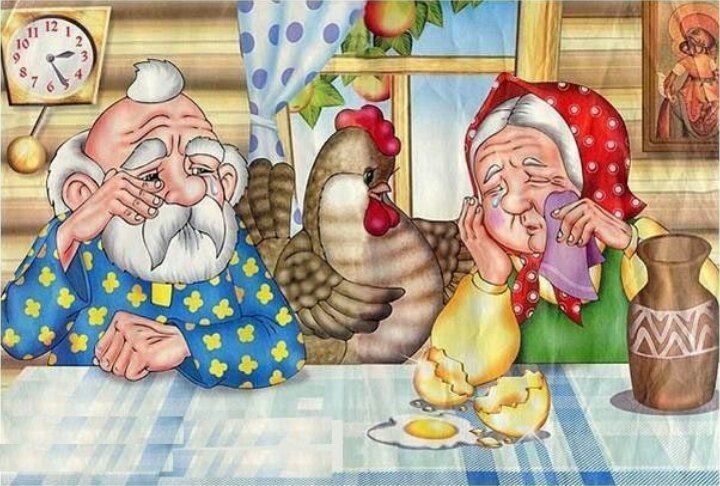 2
Ответ: как говорит курочка?
Вопрос 3
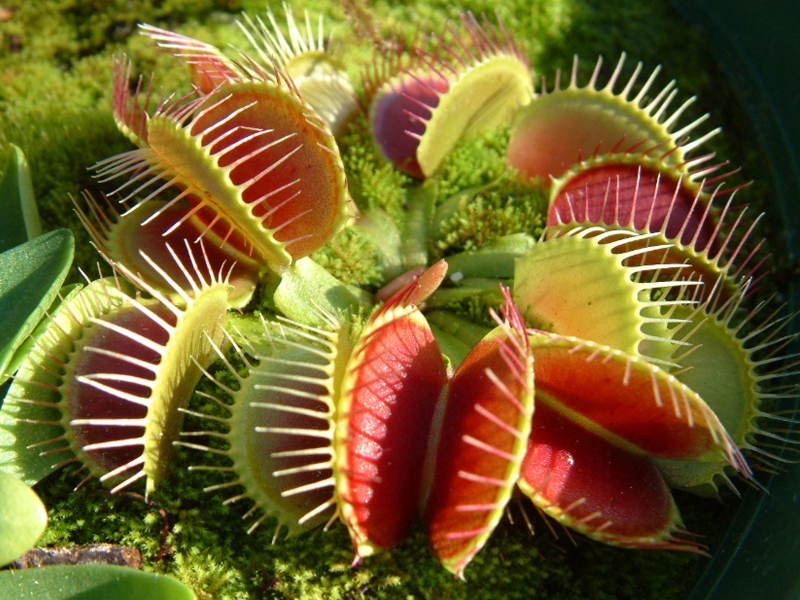 3
Ответ: опылители
Венерина мухоловка
Вопрос 4
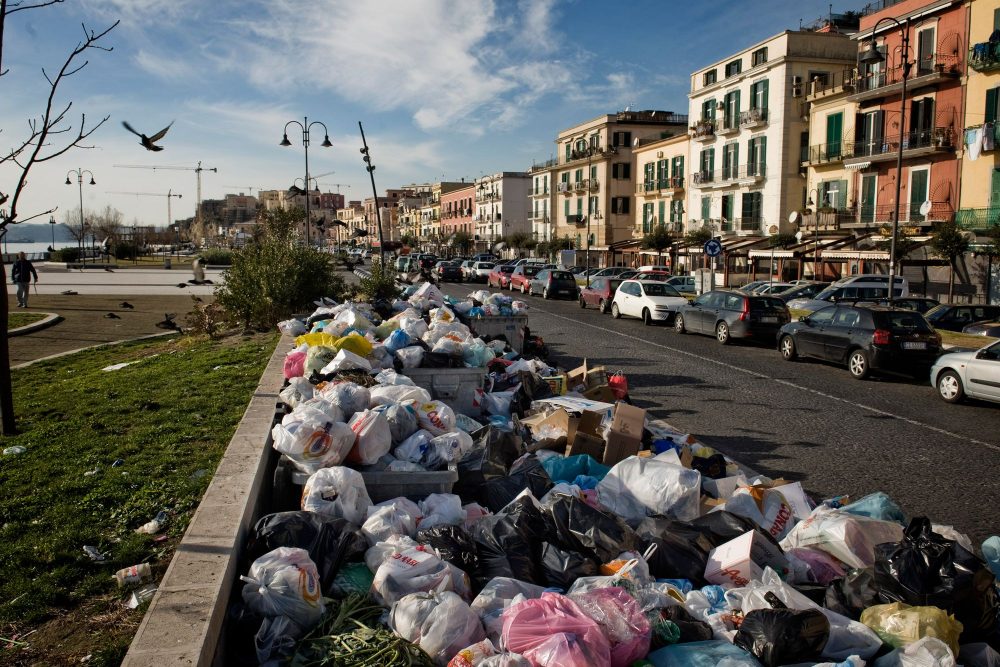 4
Ответ: 
мусор
Начало упадка?
Вопрос 5
5
Ответ: регулировщики
Вопрос 6
6
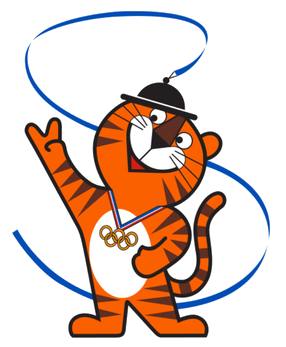 Ответ: тигр
Вопрос 7
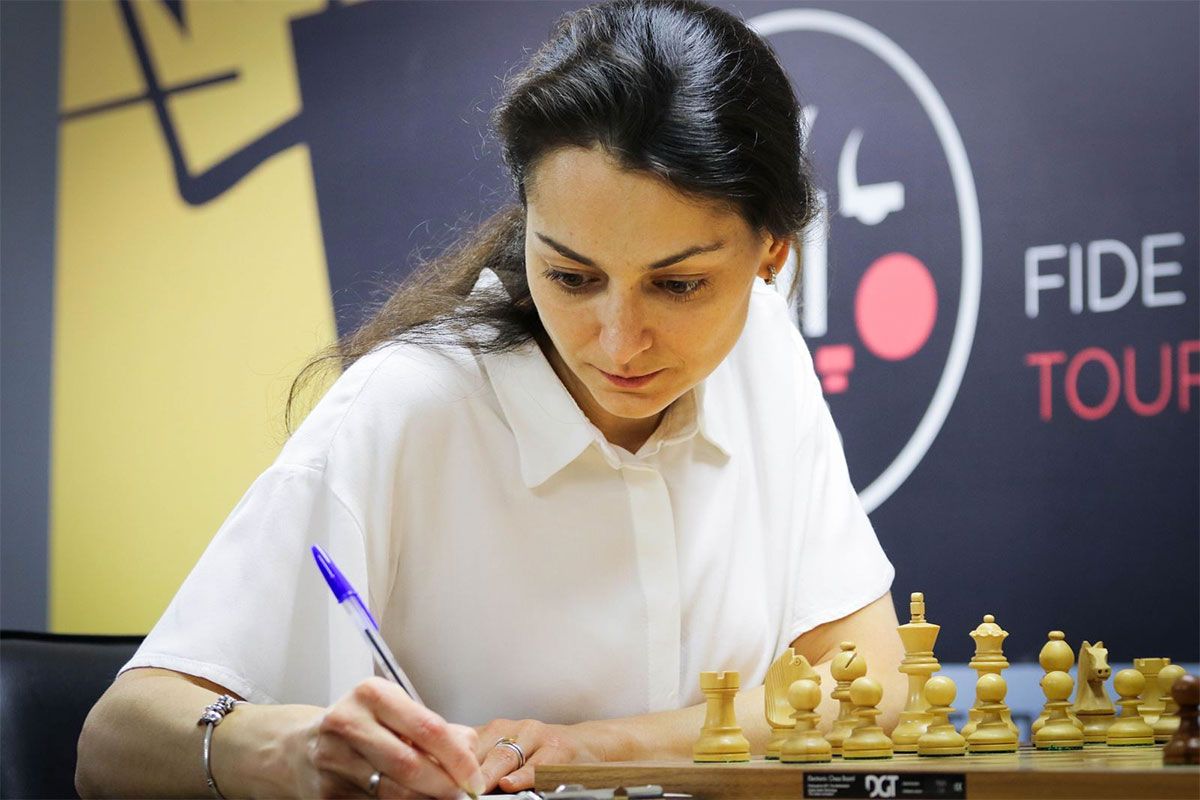 7
Ответ: 
20:22
Александра Костенюк
Вопрос 8
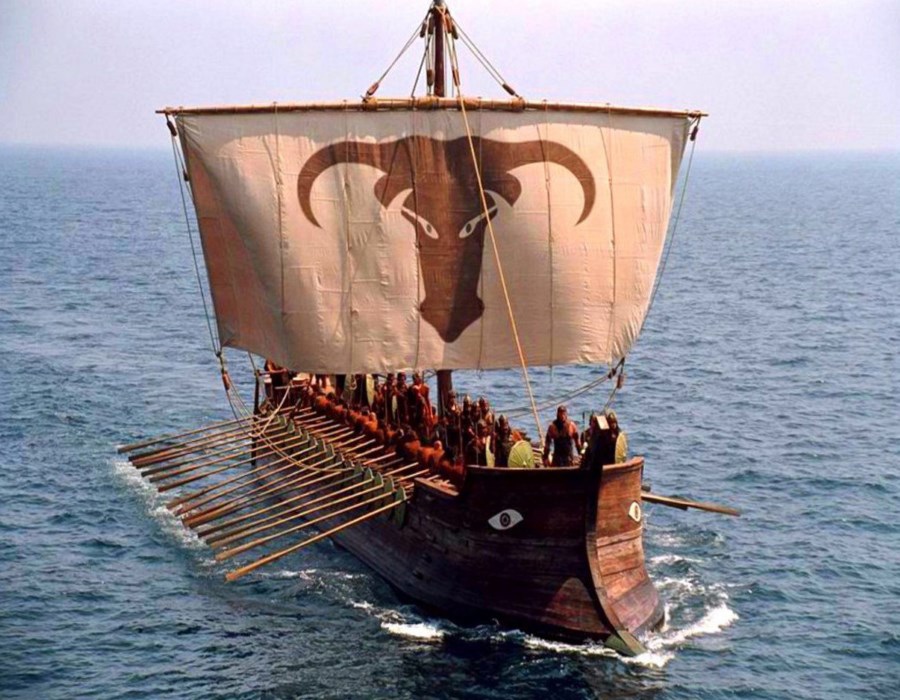 8
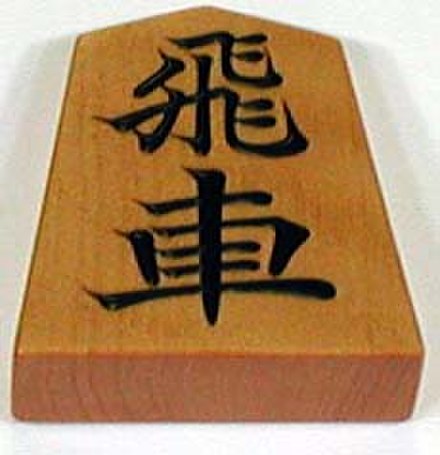 Ладья в сёги
Ответ: ладья
Вопрос 9
9
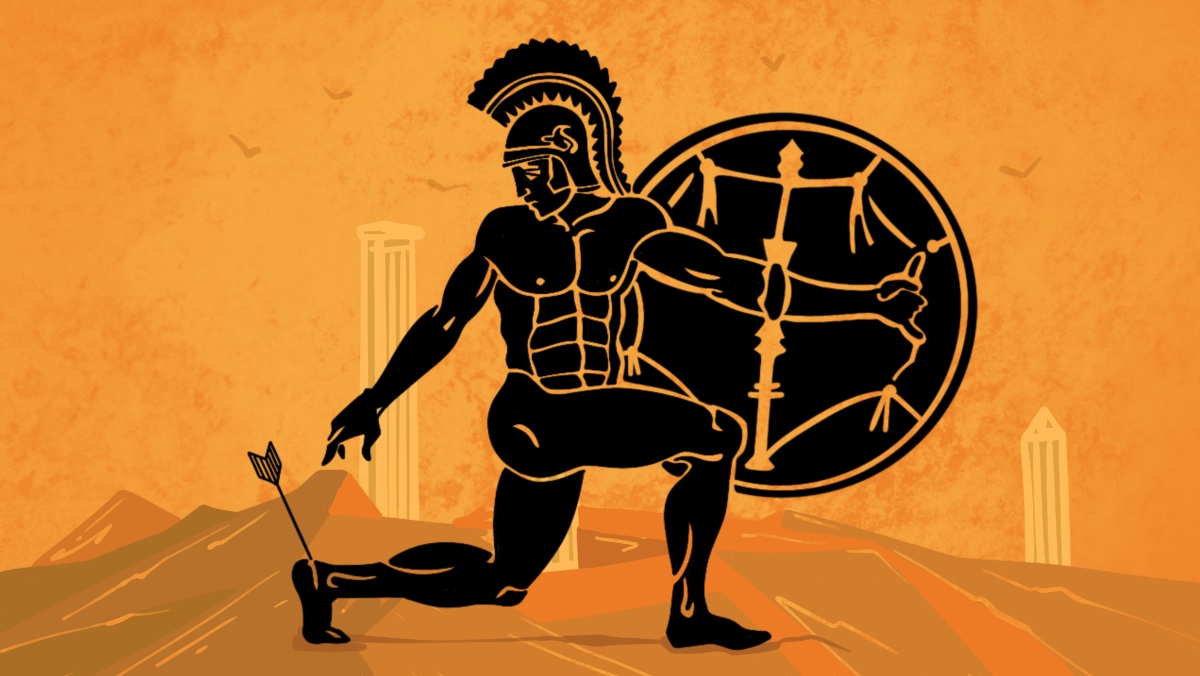 Ответ: Ахилл
Вопрос 10
10
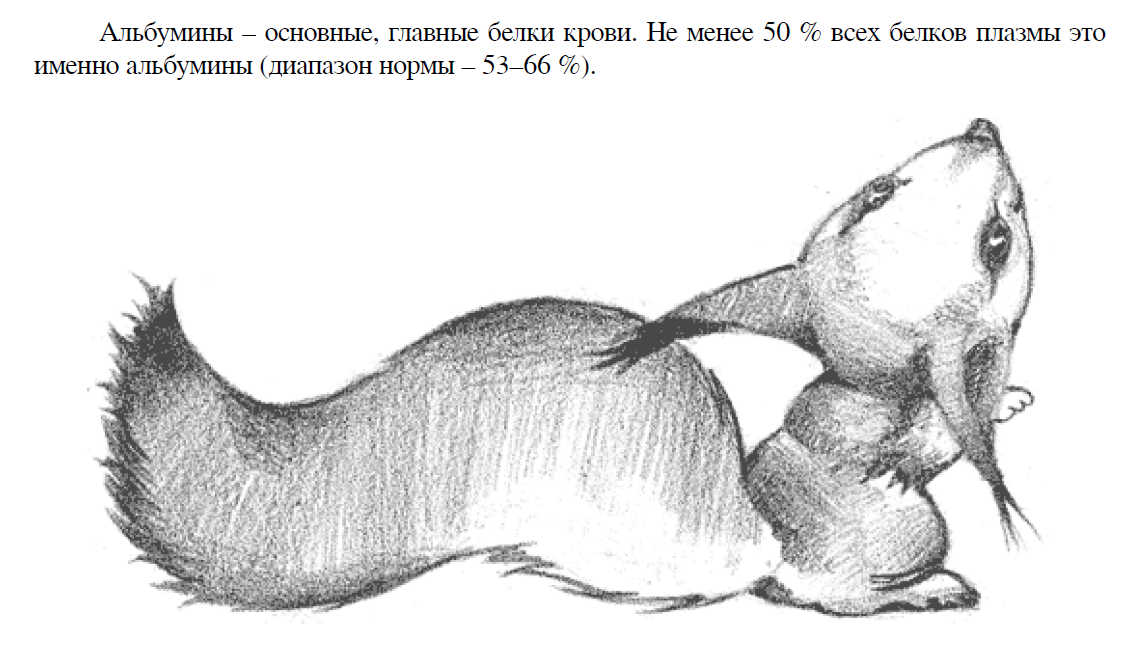 Ответ: белки
Вопрос 11
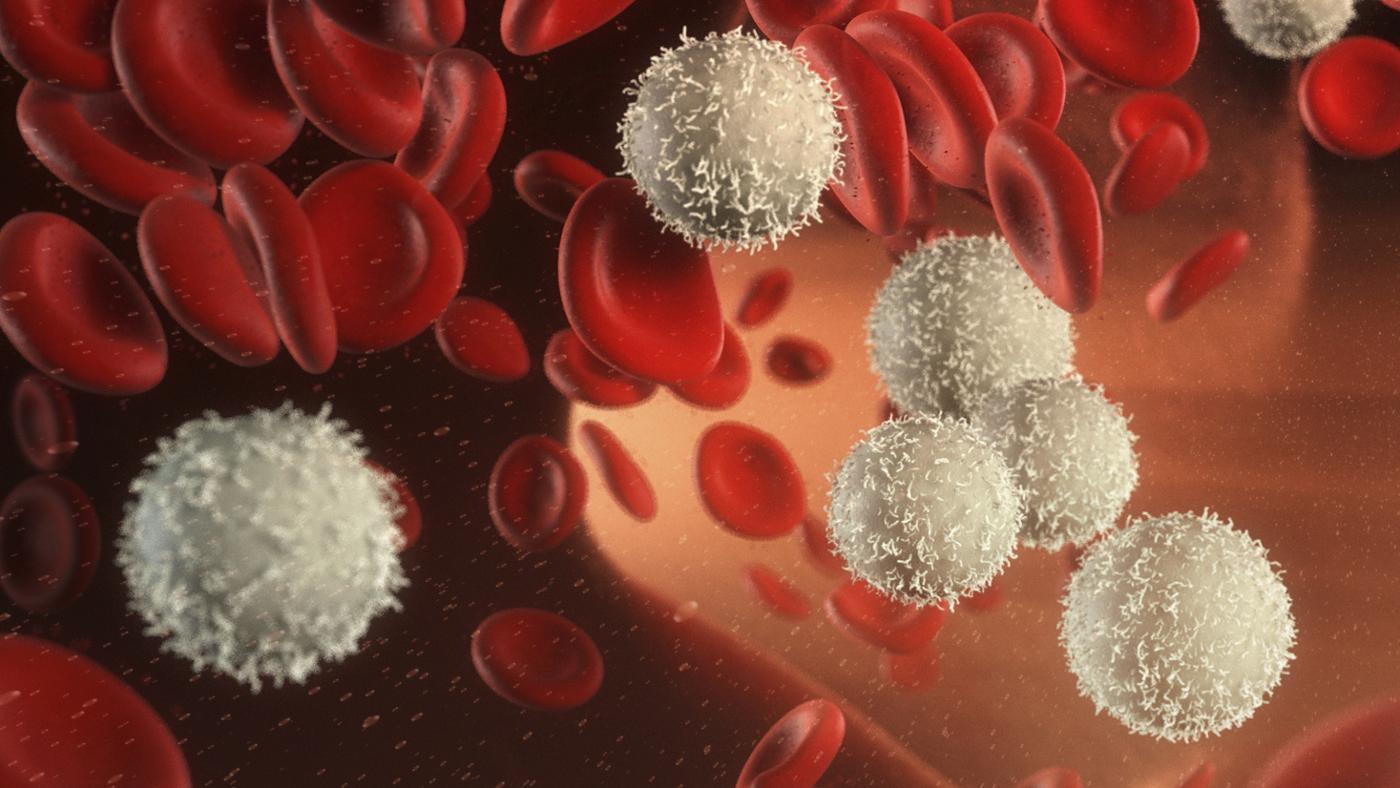 11
Ответ: клетки крови
Вопрос 12
12
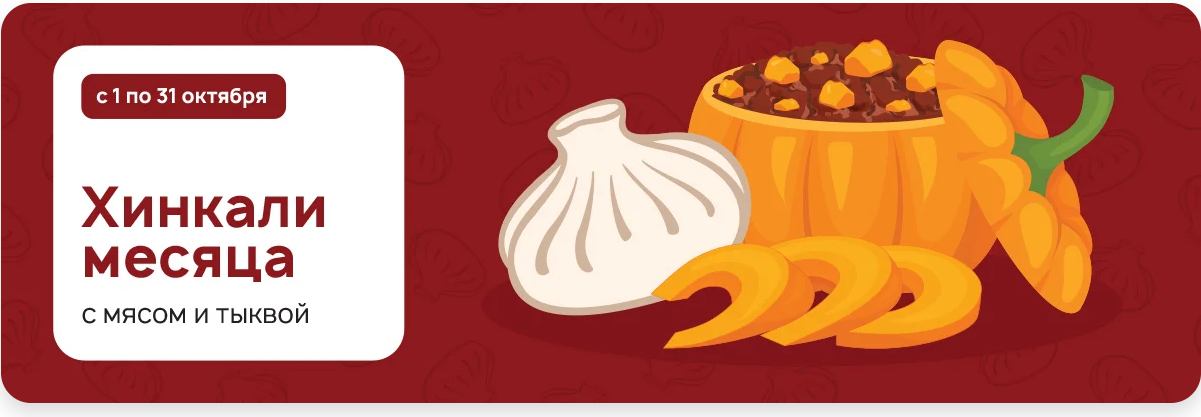 Ответ: тыква
ПЕРЕРЫВ
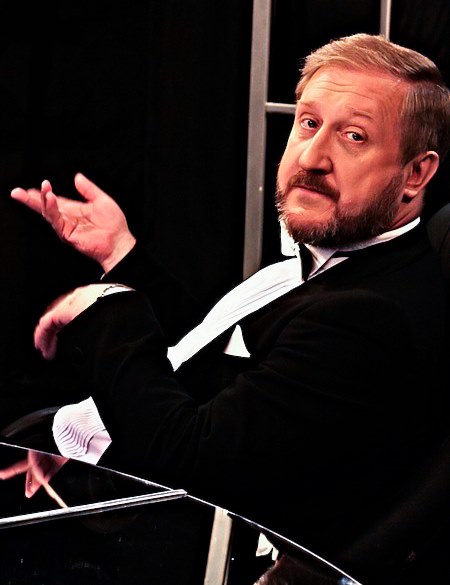 Редактор блока 
Леонид Климович
благодарит 
родных и любимых тестеров
и отдельно –
Якова Зайдельмана
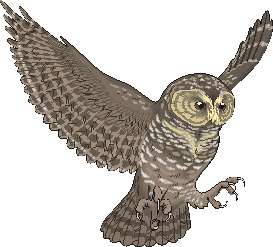 МКМ   2 ТУР  
2 БЛОК
ВОПРОС  13
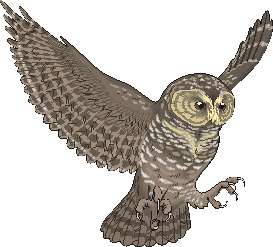 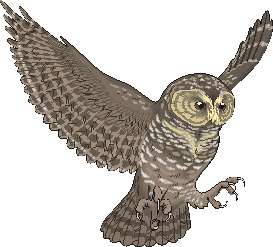 ВОПРОС 13. ОТВЕТ:
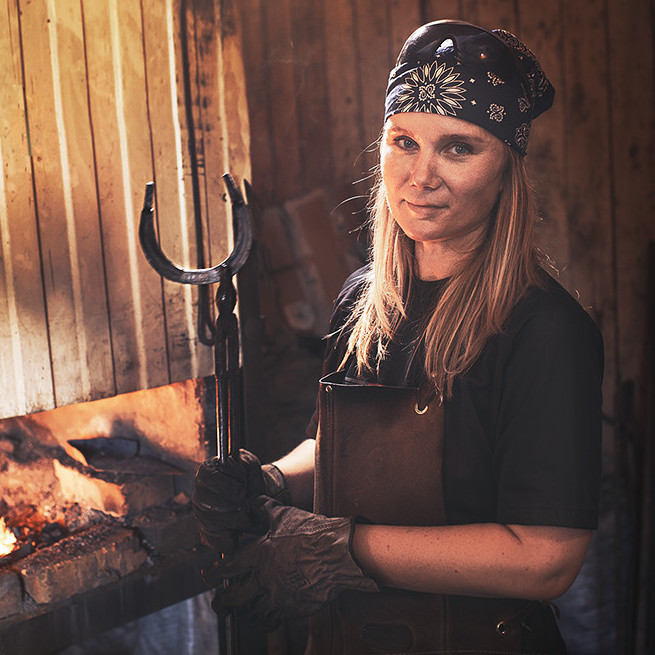 С   ПОДКОВ
ВОПРОС 14
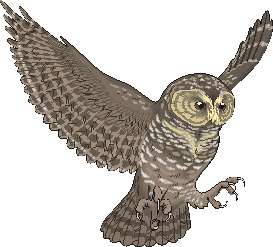 ВОПРОС 14. ОТВЕТ:
ДОРОЖНЫЕ ЗНАКИ
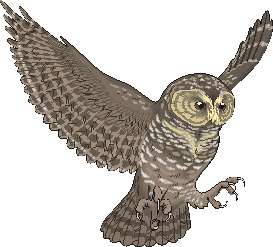 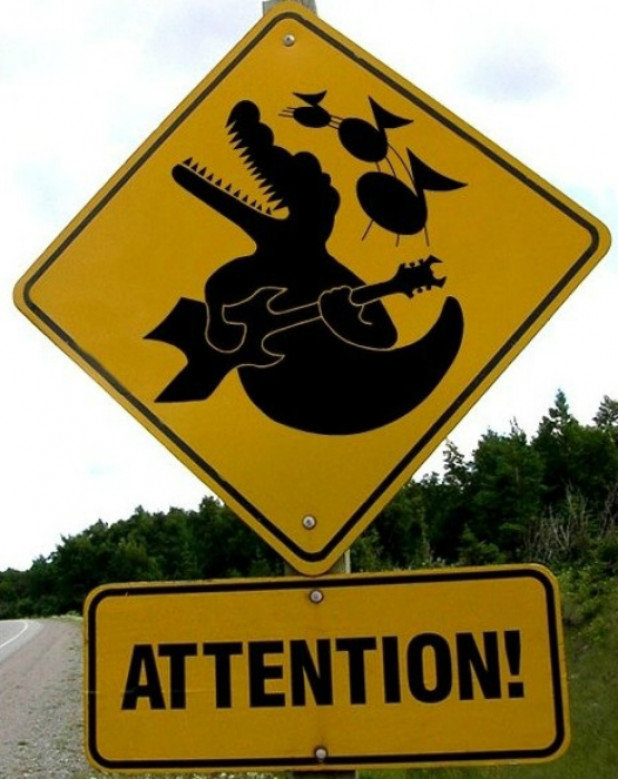 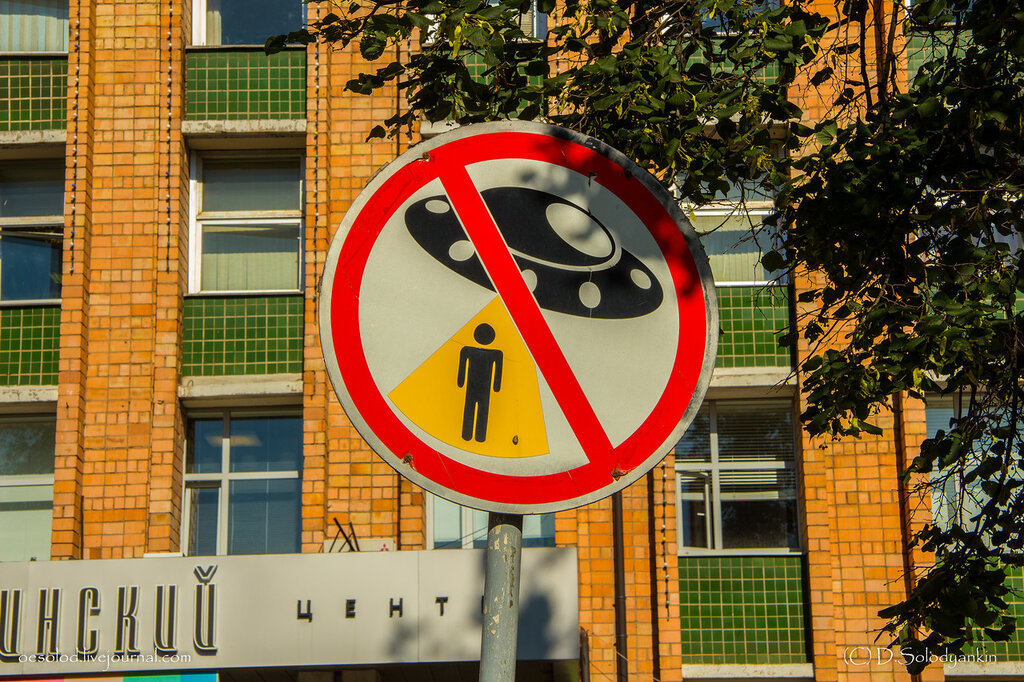 ВОПРОС 15
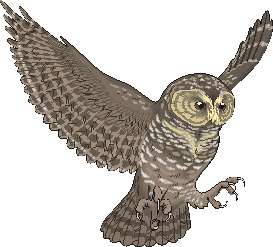 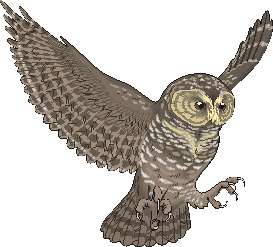 ВОПРОС 15. ОТВЕТ:
СОМАЛИ
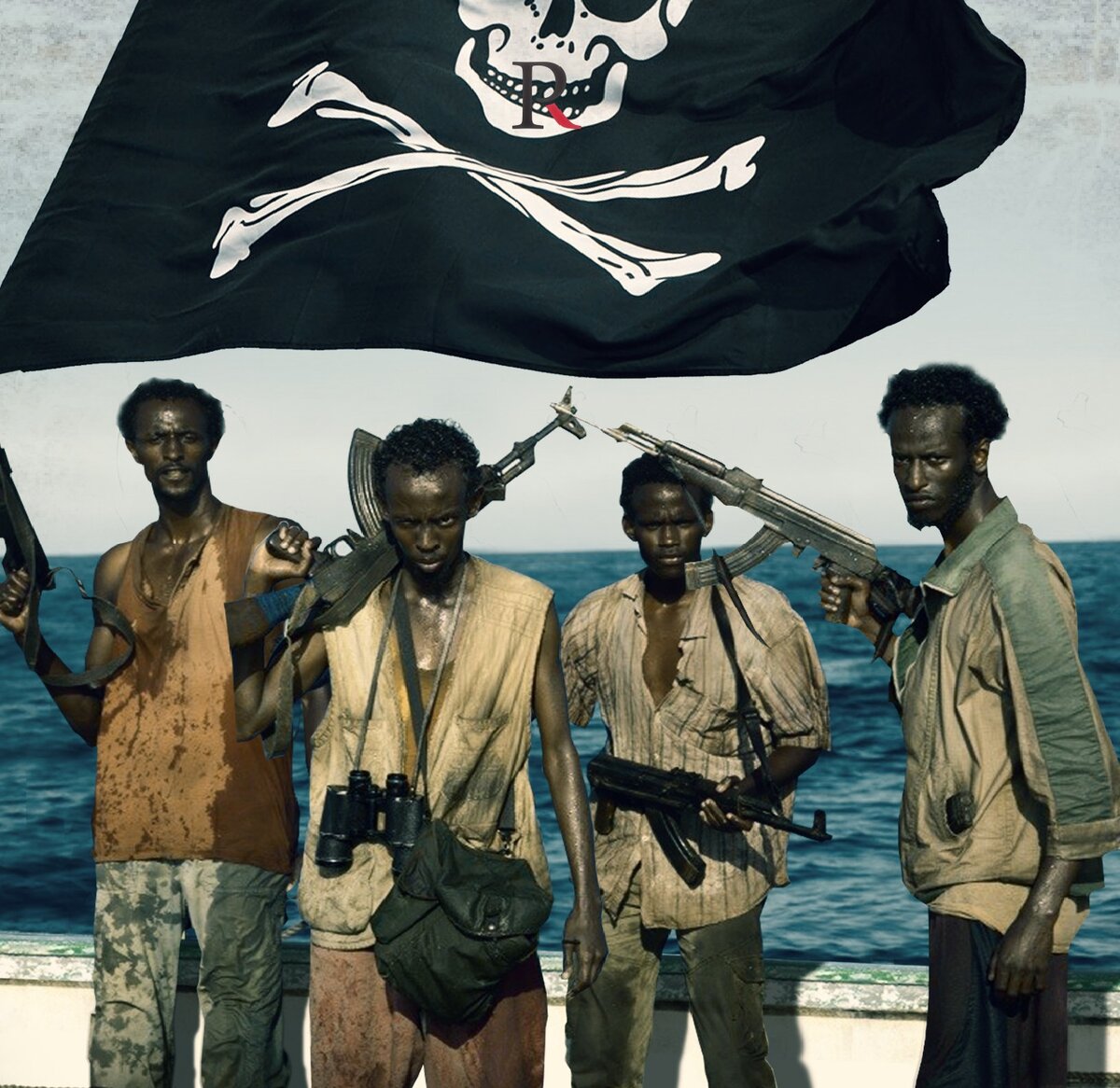 ВОПРОС 16
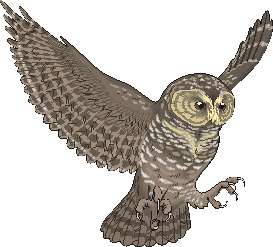 ВОПРОС 16. ОТВЕТ:
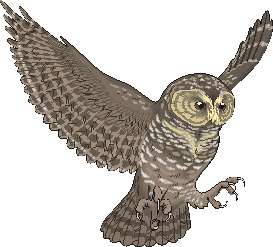 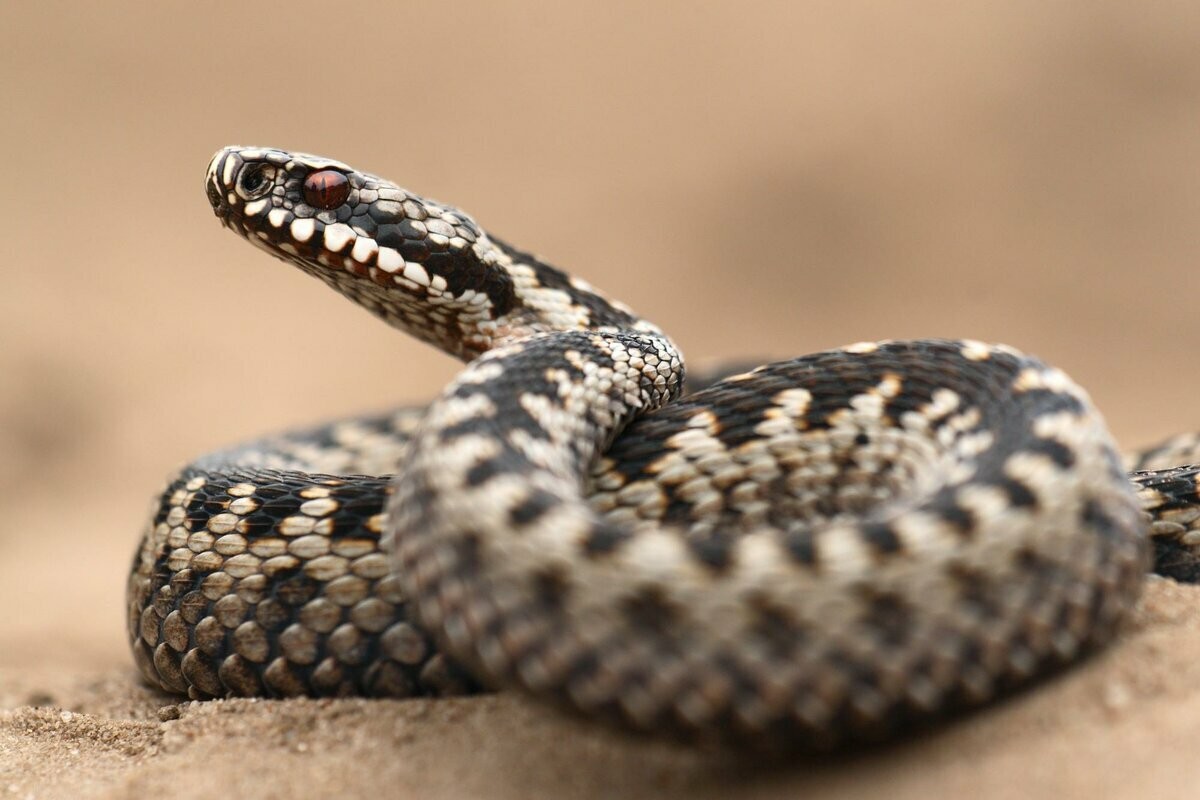 ЗМЕИ
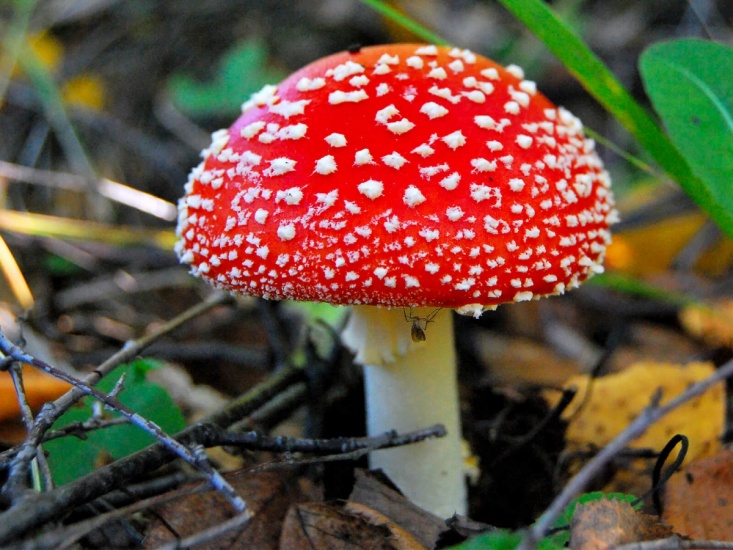 ВОПРОС 17
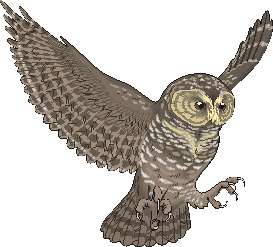 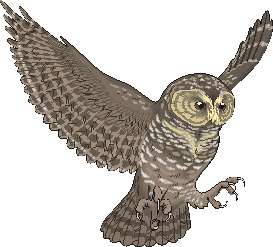 ВОПРОС 17. ОТВЕТ:

ДАЛЬ
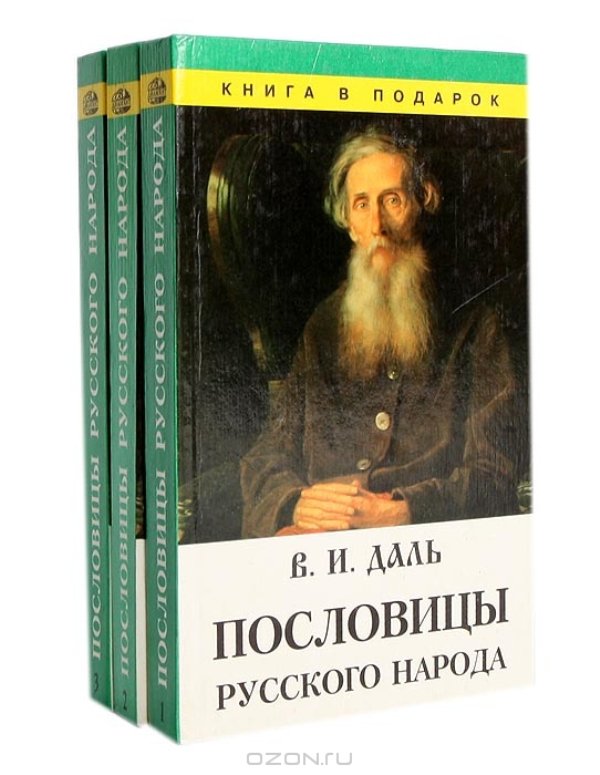 ВОПРОС 18
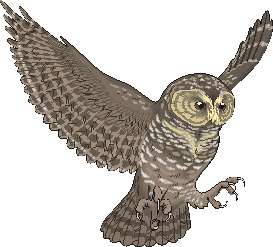 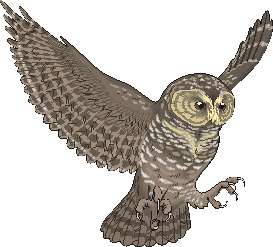 ВОПРОС 18. ОТВЕТ:
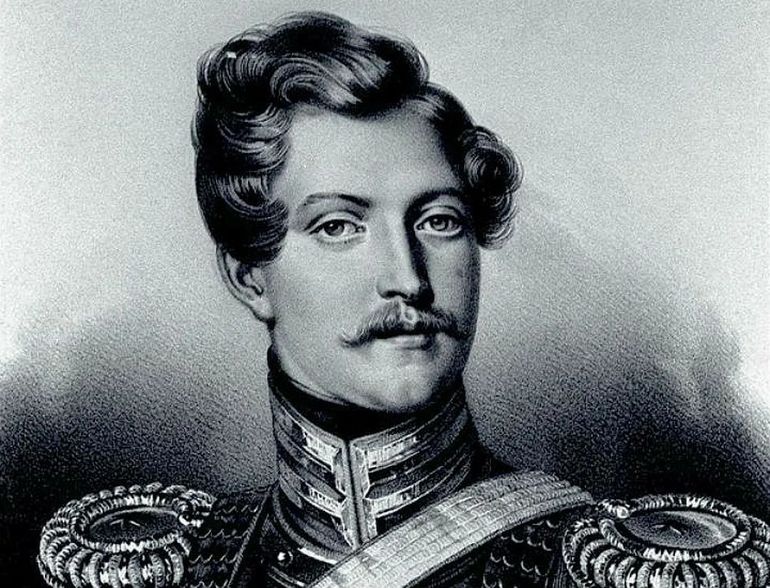 ДАНТЕС
ВОПРОС 19
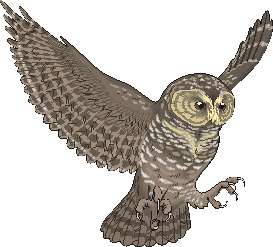 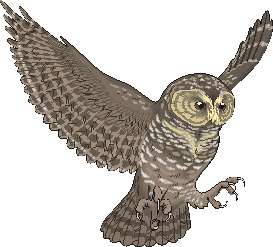 ВОПРОС 19. ОТВЕТ:
ДЛЯ ПОДУШЕК
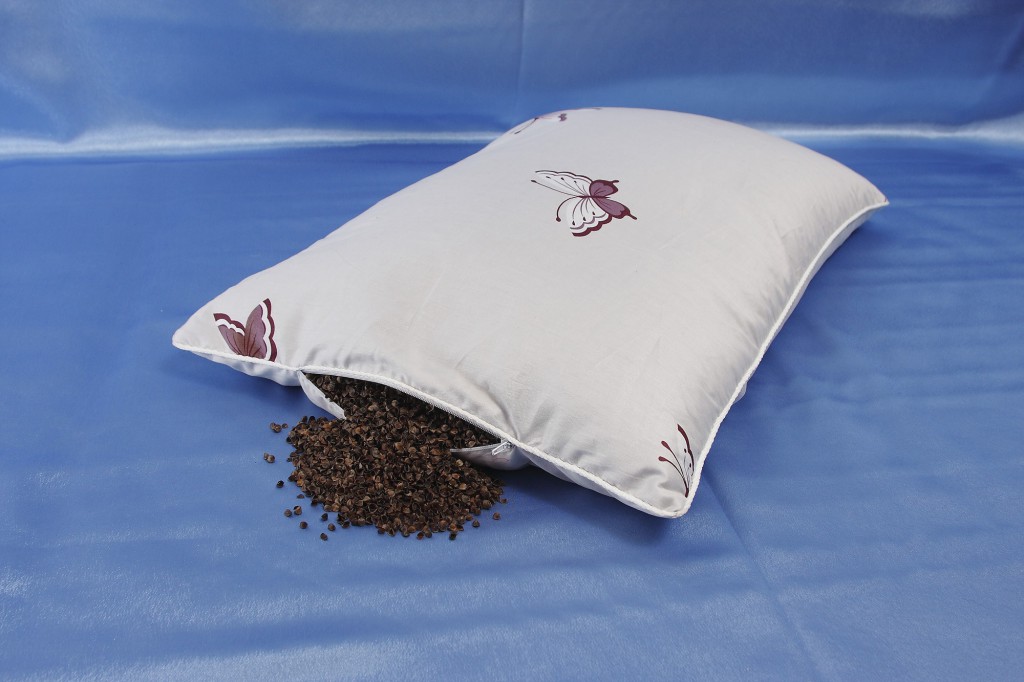 ВОПРОС 20
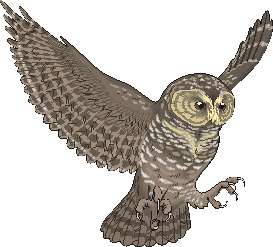 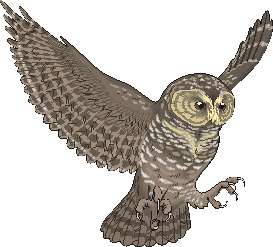 ВОПРОС 20. ОТВЕТ:
 3DПРИНТЕР
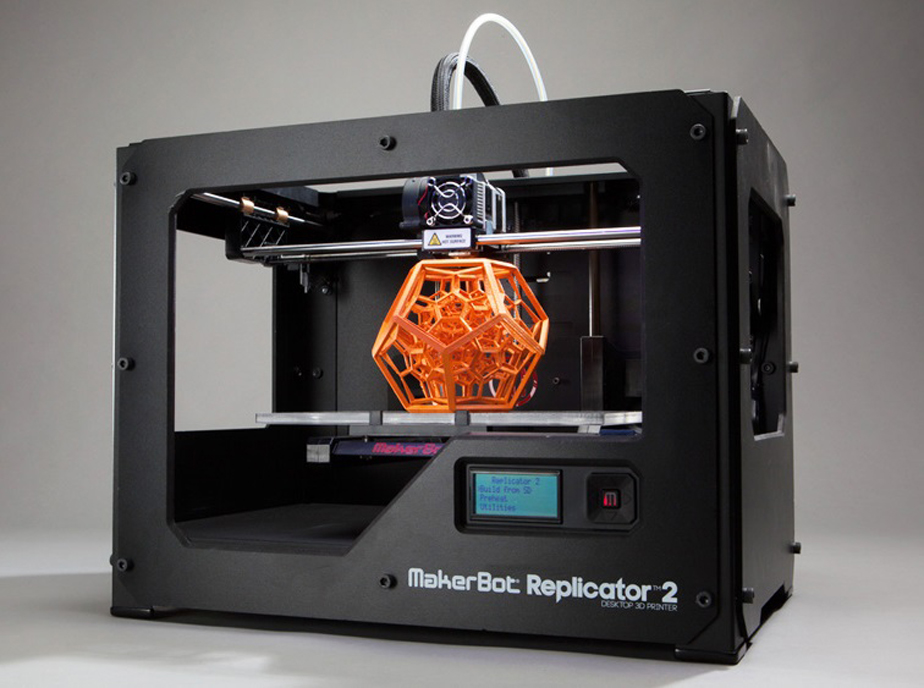 ВОПРОС 21
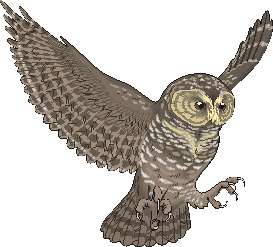 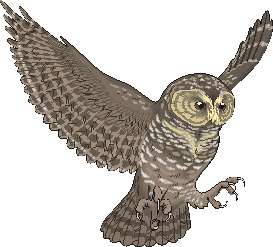 ВОПРОС 21. ОТВЕТ:
ГОЛУБОЙ
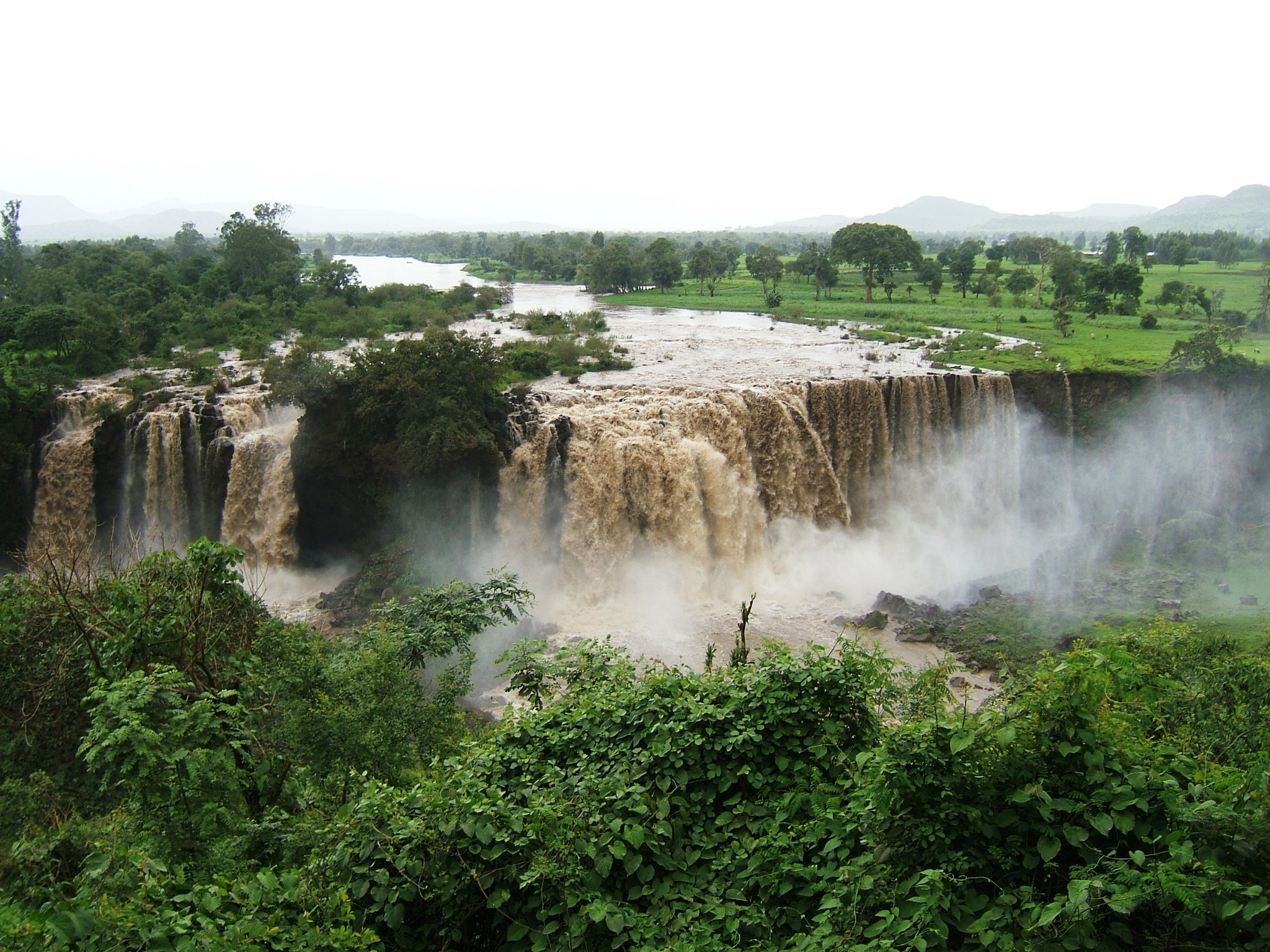 ВОПРОС 22
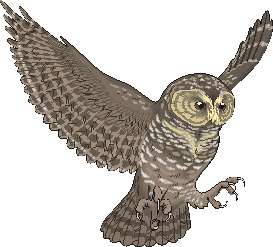 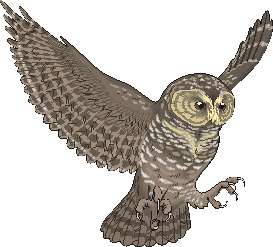 ВОПРОС 22. ОТВЕТ:

ДЕРЕВЯННЫЕ ЛОЖКИ
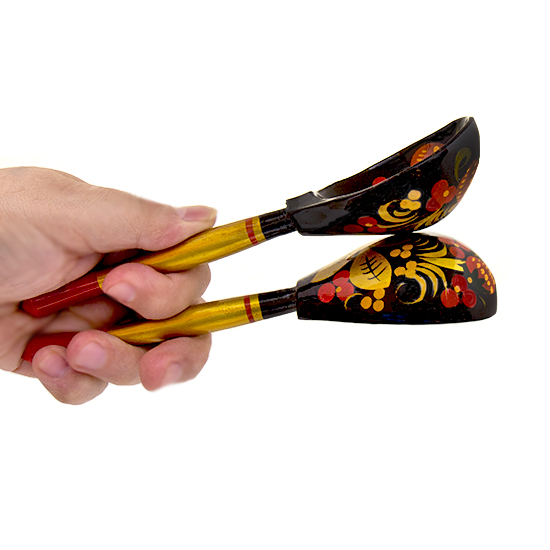 ВОПРОС 23
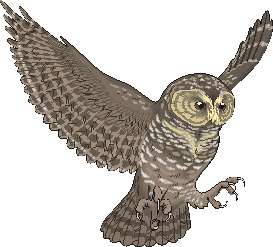 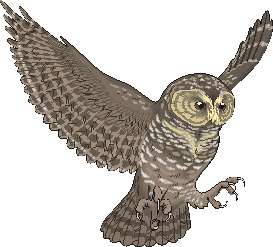 ВОПРОС 23. ОТВЕТ:
КАЛЬМАР
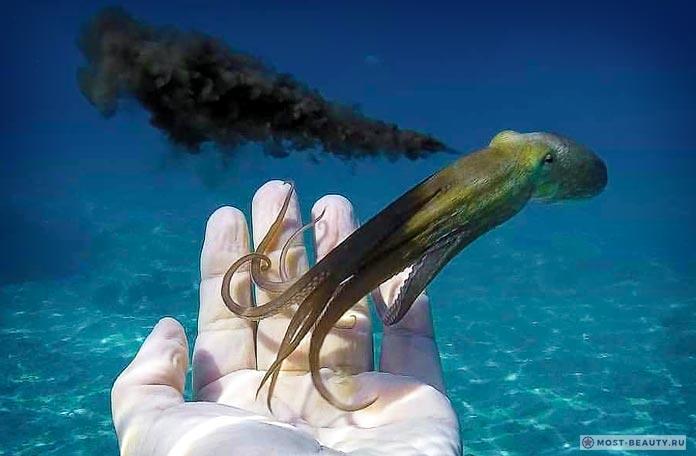 ВОПРОС 24
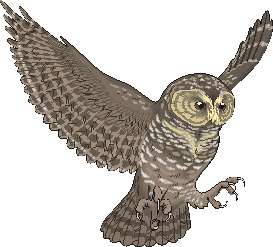 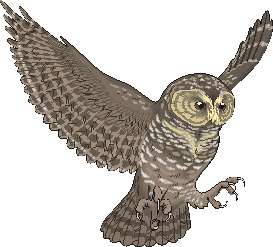 ВОПРОС 24. ОТВЕТ:
ЗОЛОТОЙ КЛЮЧИК
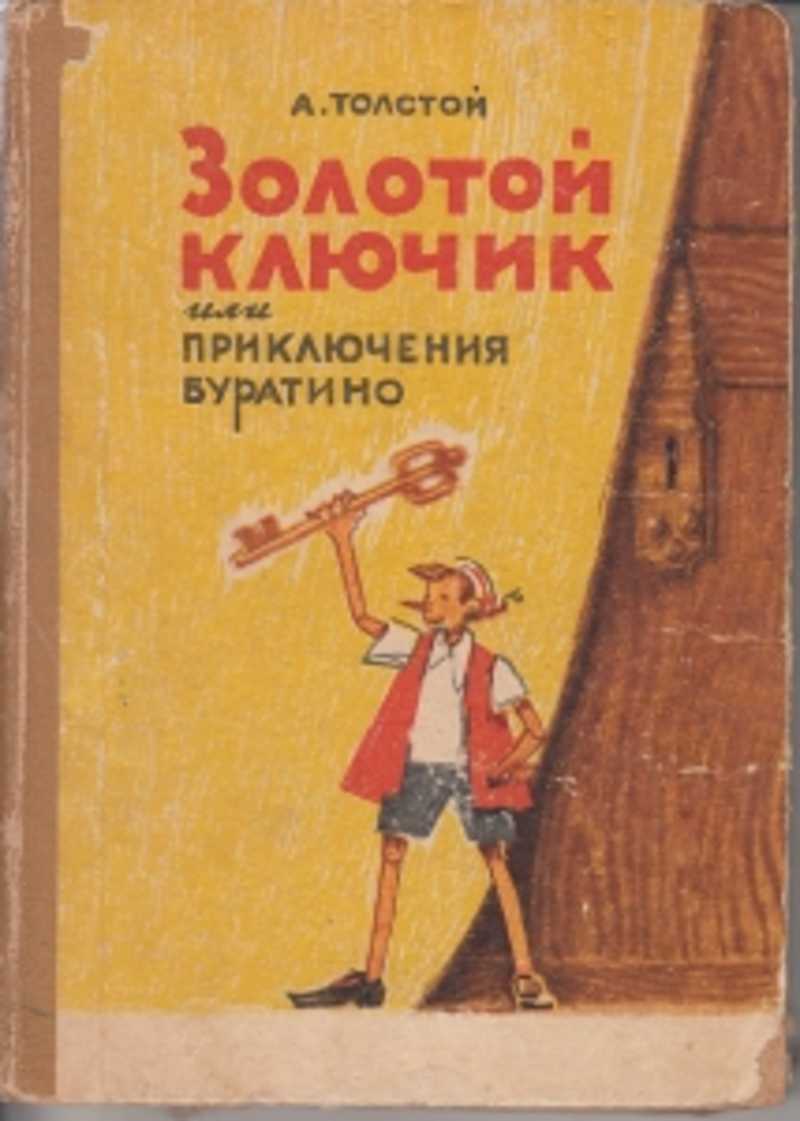 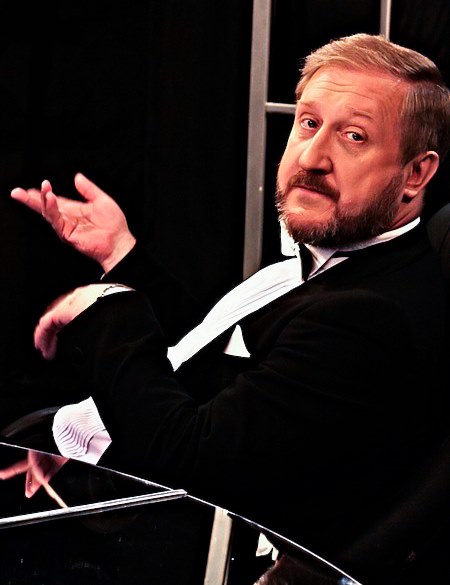 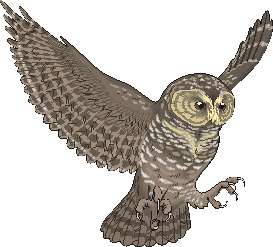 КОНЕЦ ВТОРОГО БЛОКА 
МКМ   2 ТУР
Игра окончена
Спасибо за игру!